ELŻBIETA II – 70 LAT PANOWANIA
Najdłużej panująca monarchini w historii Wielkiej Brytanii
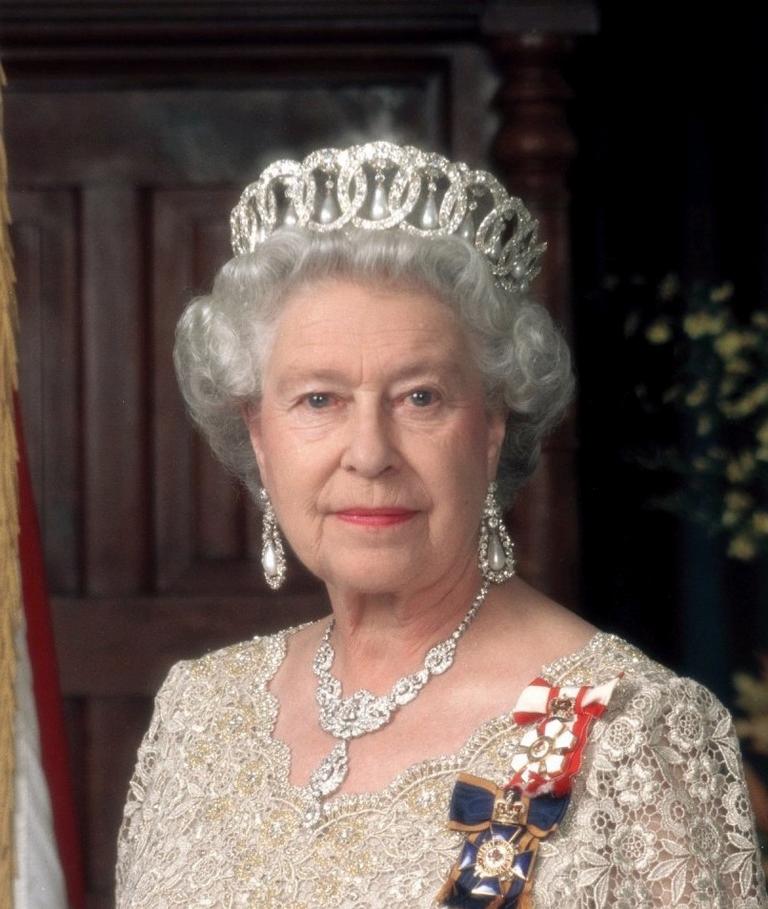 ELŻBIETA II – 70 LAT PANOWANIA
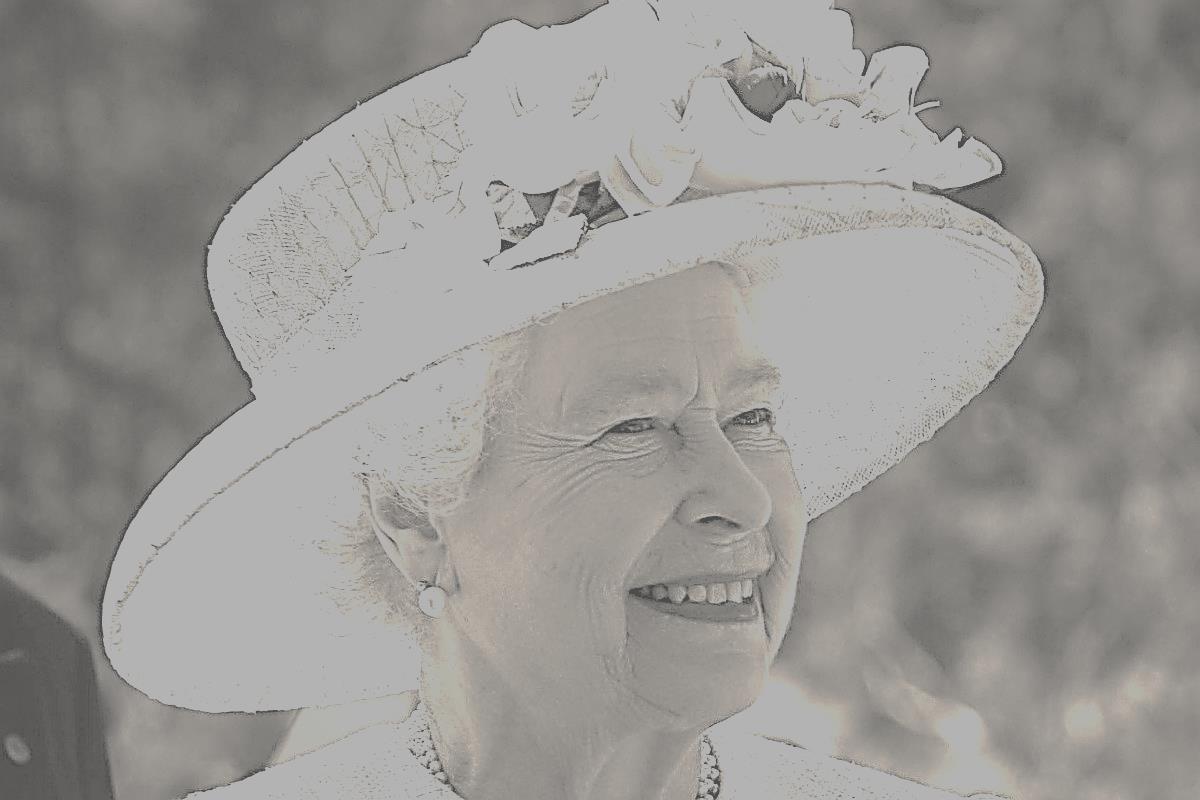 NAUCZYCIEL PRZEDMIOTU

        Pani Katarzyna Parys
PRACĘ WYKONAŁA

   Milena Gromacka
         Klasa VI a
ELŻBIETA II – 70 LAT PANOWANIA
Drzewo genealogiczne
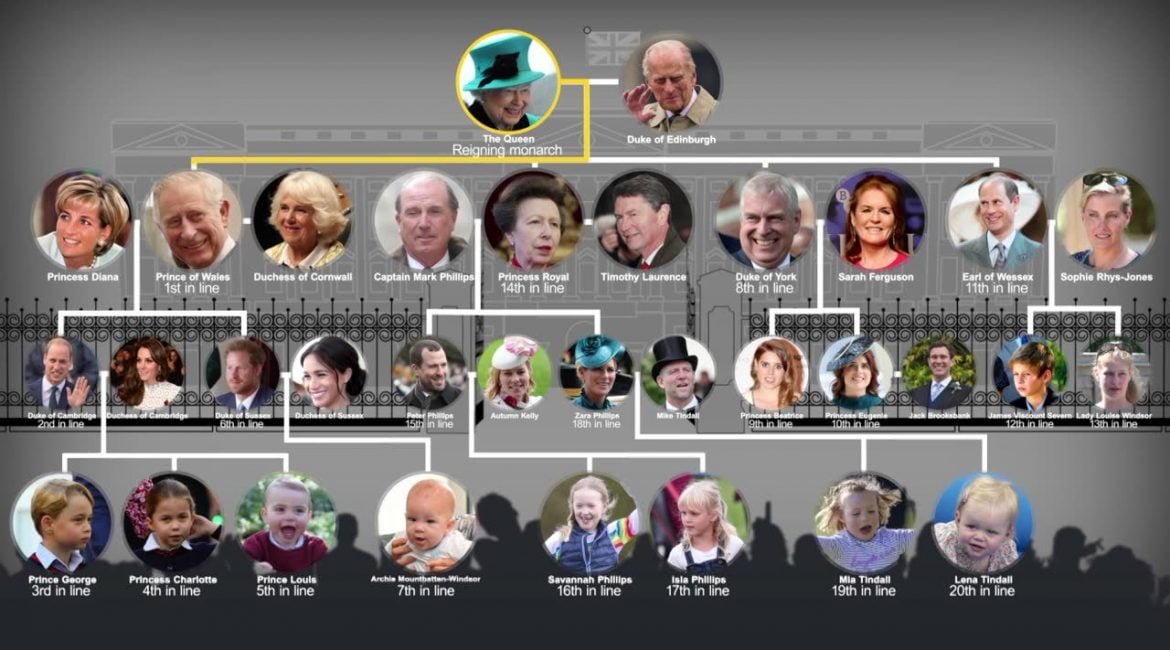 ELŻBIETA II – 70 LAT PANOWANIA
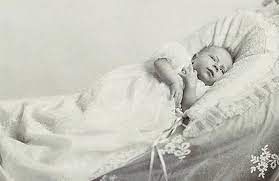 Dzieciństwo
Elżbieta Aleksandra Maria

Urodziła się 21 kwietnia 1926 roku w Londynie
                       o godzinie 02.40
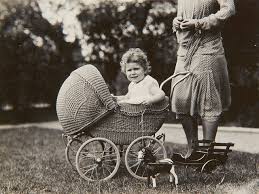 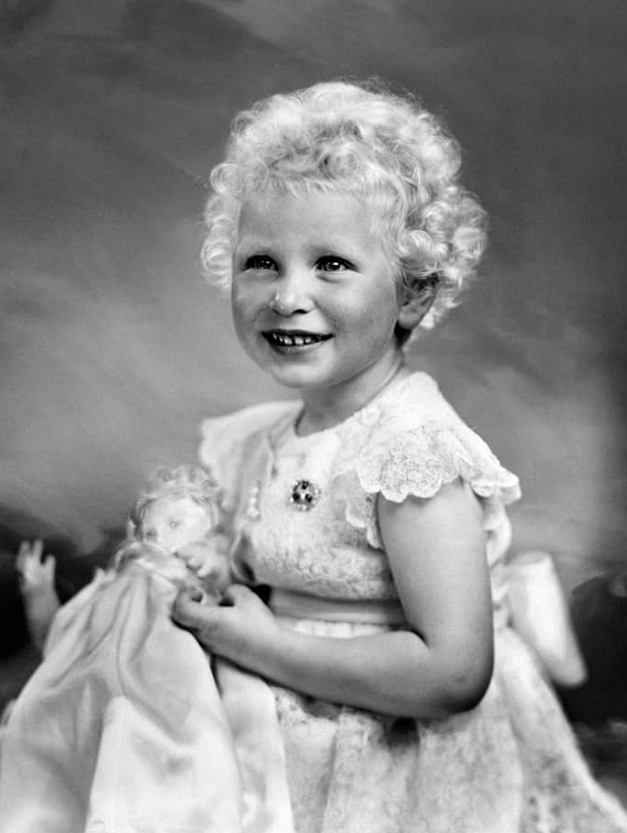 ELŻBIETA II – 70 LAT PANOWANIA
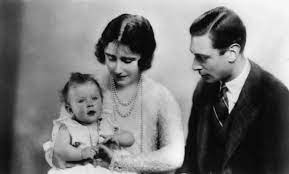 Rodzice księżnej
Tata – Król Jerzy VI
Mama – Królowa Elżbieta
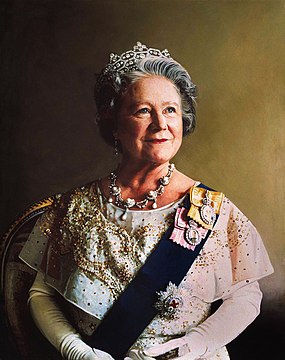 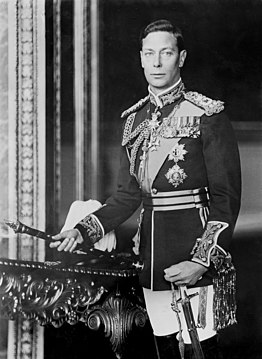 ELŻBIETA II – 70 LAT PANOWANIA
Królowa Elżbieta II była ostatnią osobą w rodzinie, która nie chodziła do szkoły
Edukacją księżniczki zajmowała się guwernantka Marion Crawford
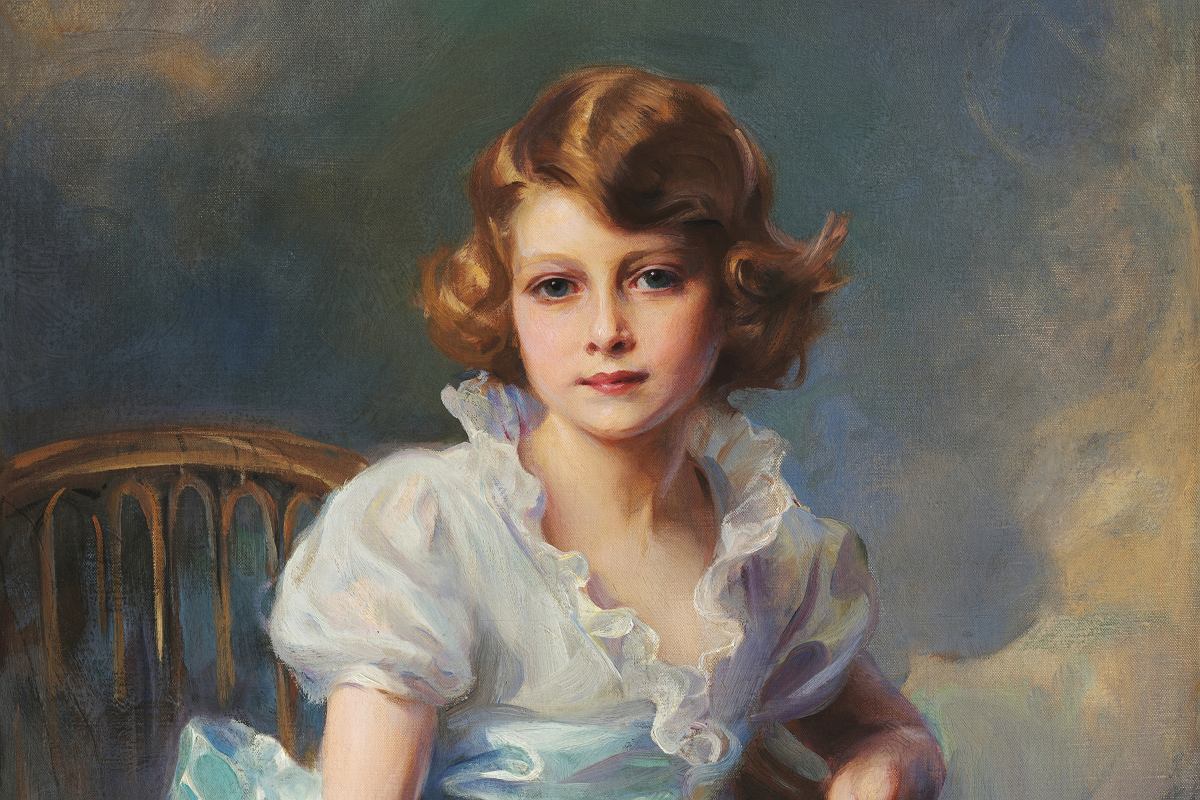 ELŻBIETA II – 70 LAT PANOWANIA
Jako nastolatka:

 była nieśmiała
 miała jedyną koleżankę 
     Sonię Graham-Hodgson, 
     z którą utrzymywała kontakt   
     aż do Jej śmierci w 2012 r.
miała poczucie humoru
uwielbiała porządek
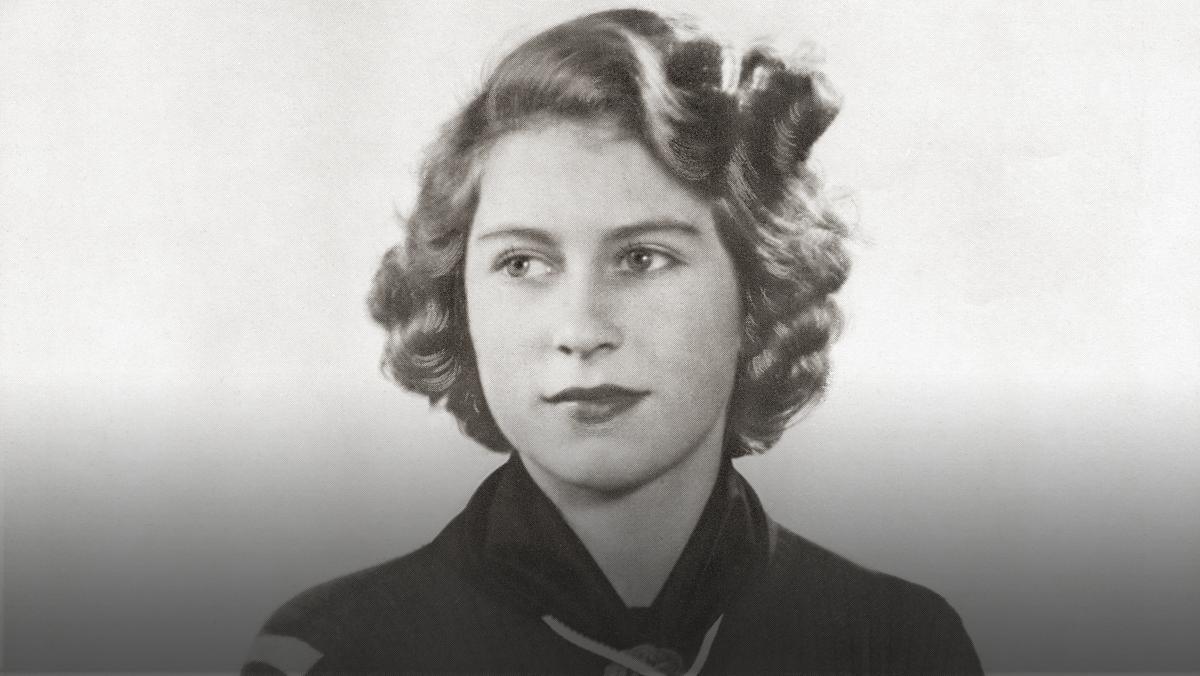 ELŻBIETA II – 70 LAT PANOWANIA
Okres II wojny światowej
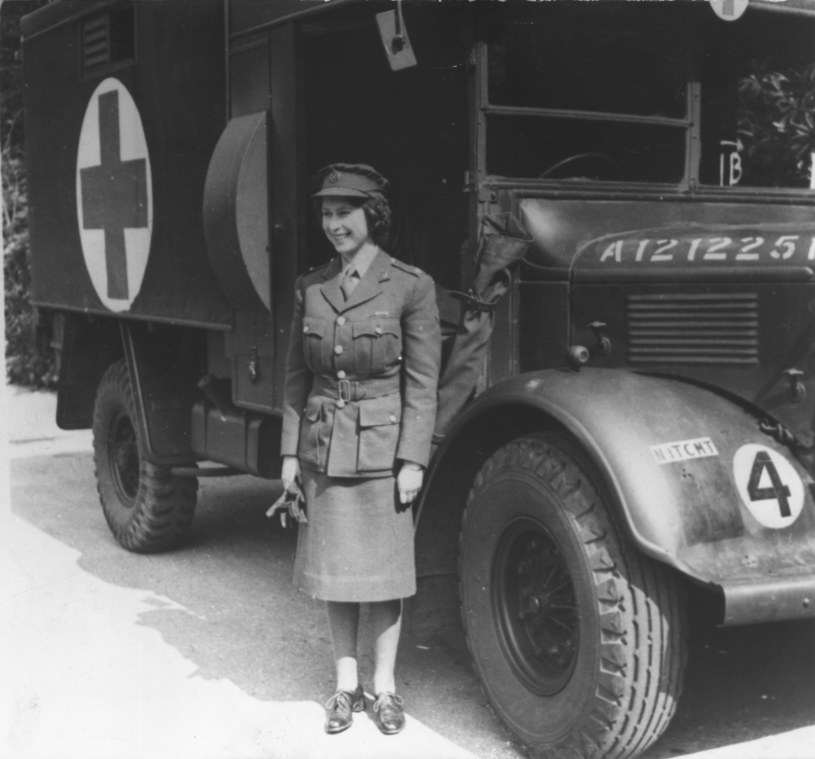 W wieku 18 lat wstąpiła do kobiecej służby wojskowej
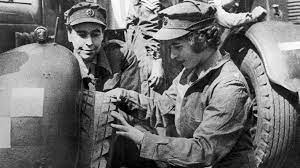 Została przeszkolona na kierowcę i mechanika, uzyskując stopień kapitana
ELŻBIETA II – 70 LAT PANOWANIA
Małżeństwo
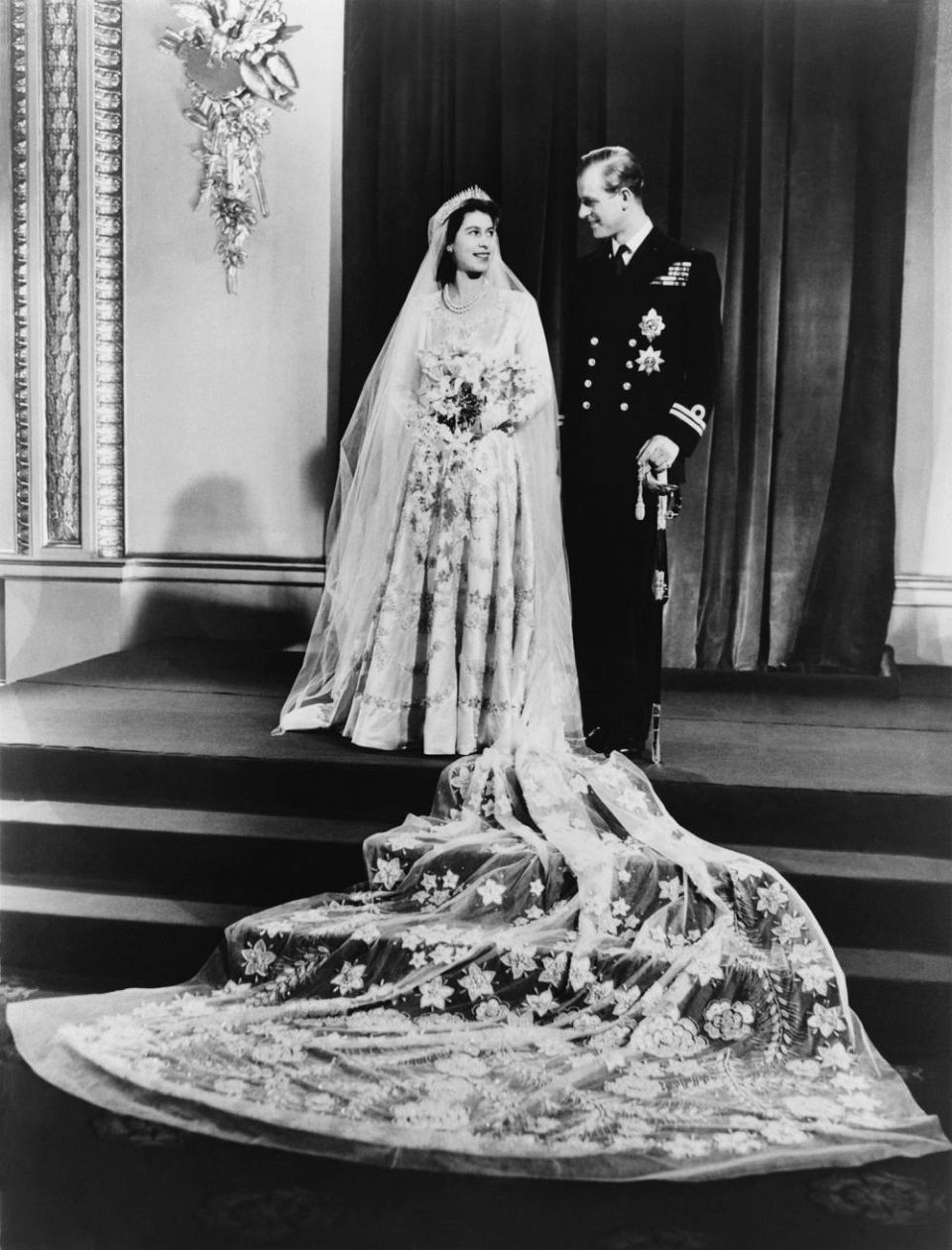 Ślub królowej z księciem Filipem odbył się 20 listopada 1947 roku
Byli małżeństwem ponad 73 lata
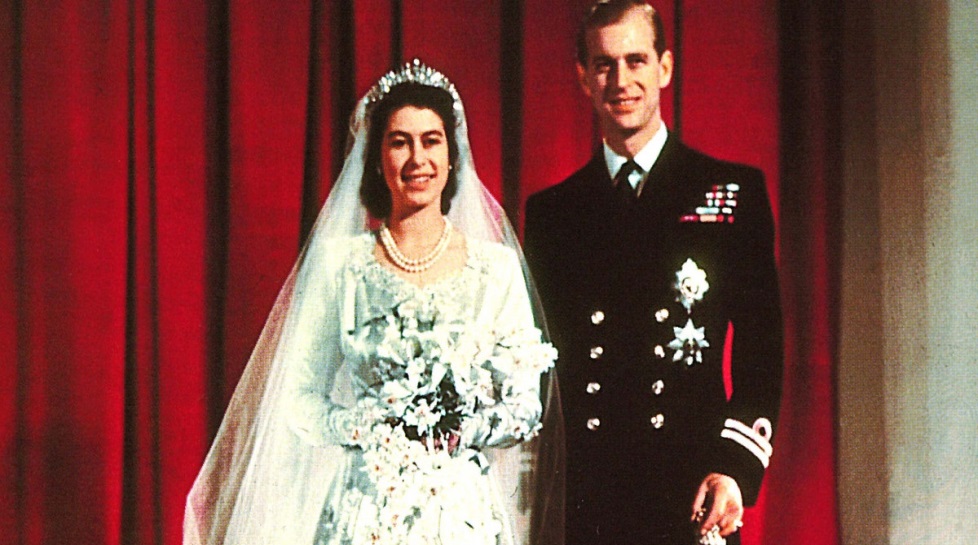 Suknię ślubną królowej szyło 350 kobiet przez siedem tygodni
ELŻBIETA II – 70 LAT PANOWANIA
Dzieci
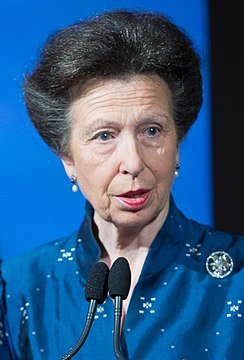 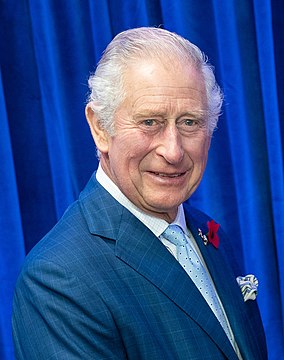 Anna  
ur. 15.08.1950 w Londynie
Karol III  
ur. 14.11.1948 
w Londynie
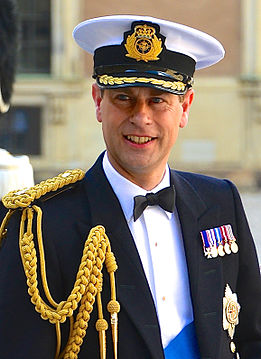 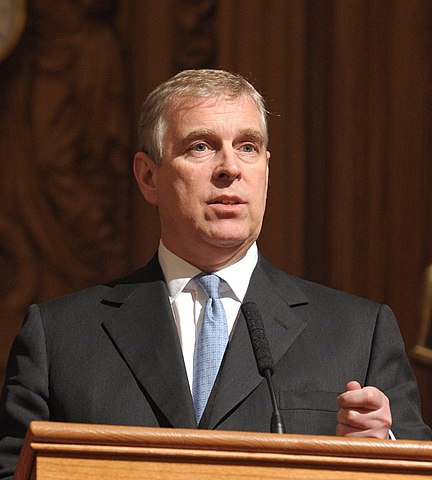 Andrzej 
ur. 19.02.1960 w Londynie
Edward  
ur. 10.03.1964 w Londynie
ELŻBIETA II – 70 LAT PANOWANIA
Koronacja
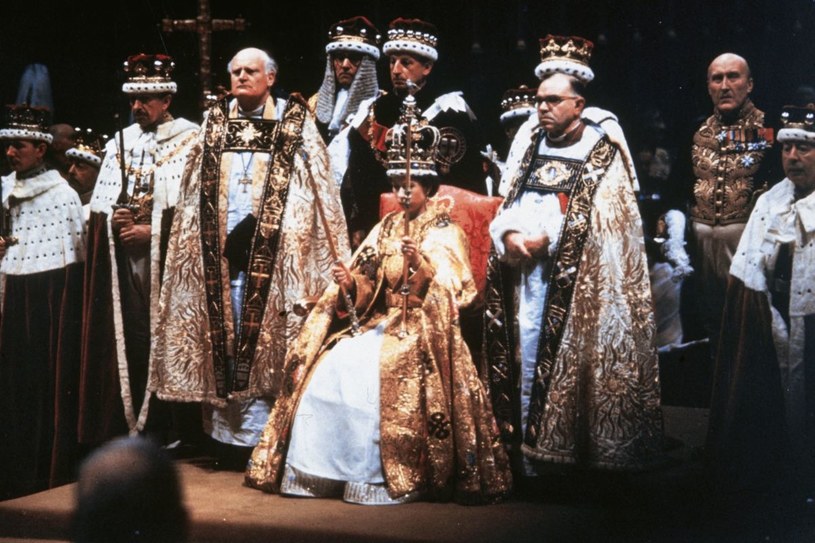 Wstąpiła na tron w wieku 25 lat
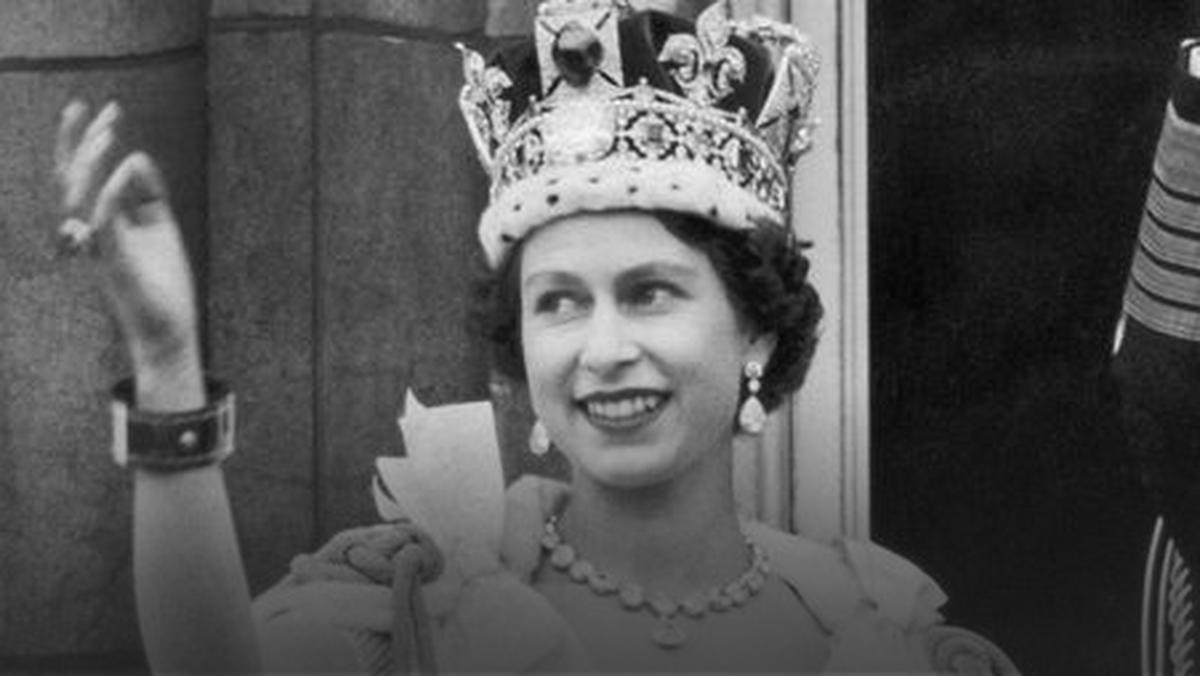 Ceremonia koronacyjna odbyła się 
2 czerwca 1953 roku w Opactwie Westminsterskim w Londynie
ELŻBIETA II – 70 LAT PANOWANIA
Pasje i hobby
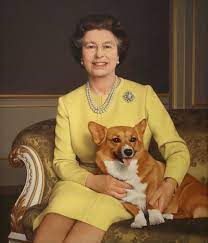 Była największą fanką psów rasy Corgi.
Psy podróżowały wraz z nią samolotami 
i towarzyszyły jej podczas wykonywania obowiązków służbowych
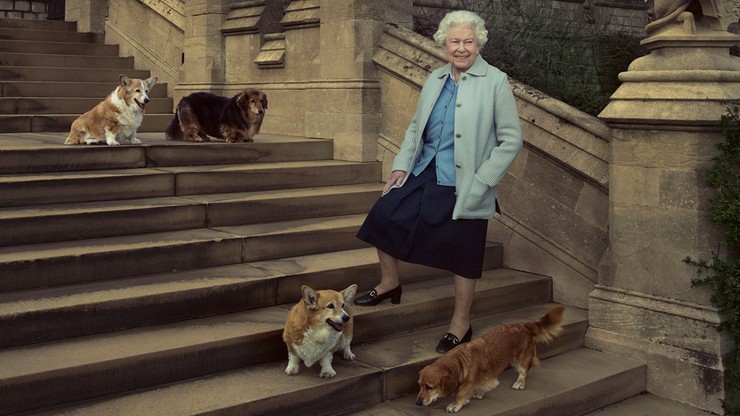 W ciągu całego swojego życia
była właścicielką ponad 30 psów
rasy Corgi
ELŻBIETA II – 70 LAT PANOWANIA
Pasje i hobby
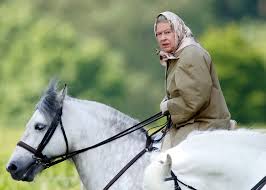 Bardzo często brała udział w wyścigach konnych
Kochała konie
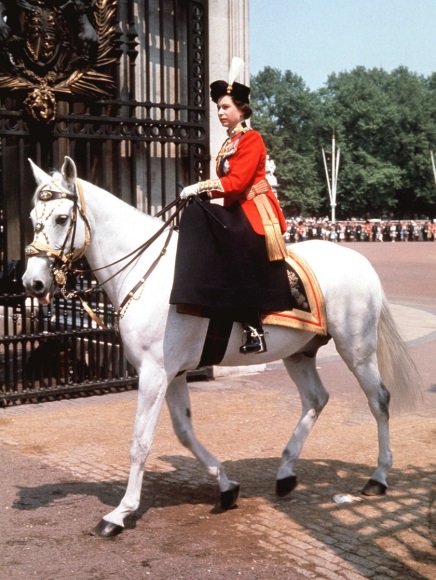 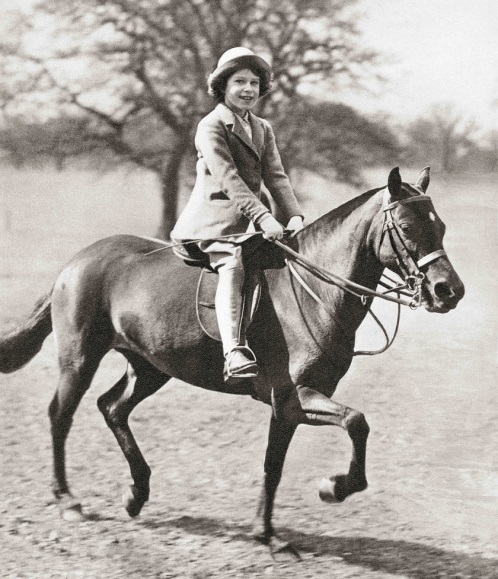 Mogła rozmawiać o koniach godzinami
ELŻBIETA II – 70 LAT PANOWANIA
Pasje i hobby
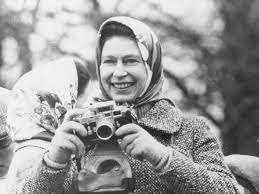 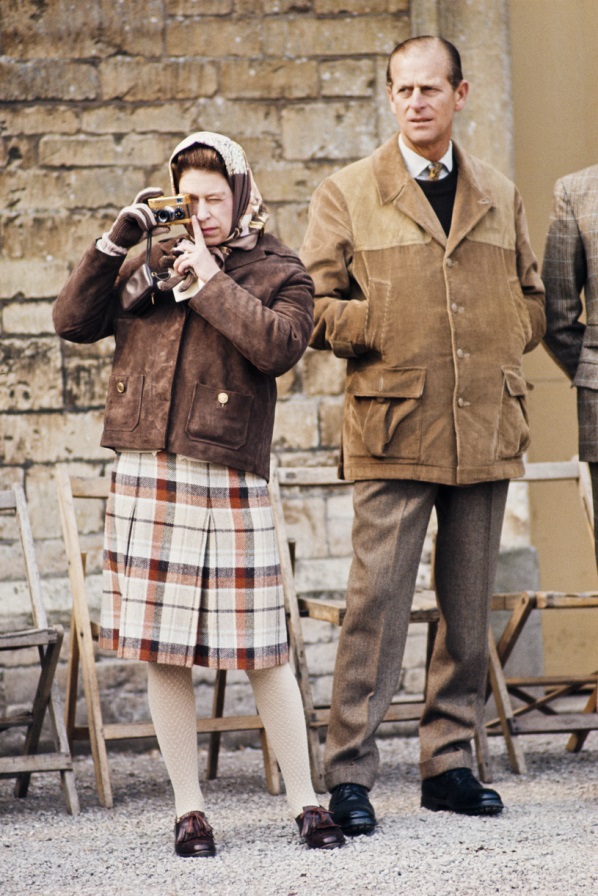 Pasjonowała się fotografią. 
Uwielbiała dokumentować życie rodziny
ELŻBIETA II – 70 LAT PANOWANIA
Styl bycia
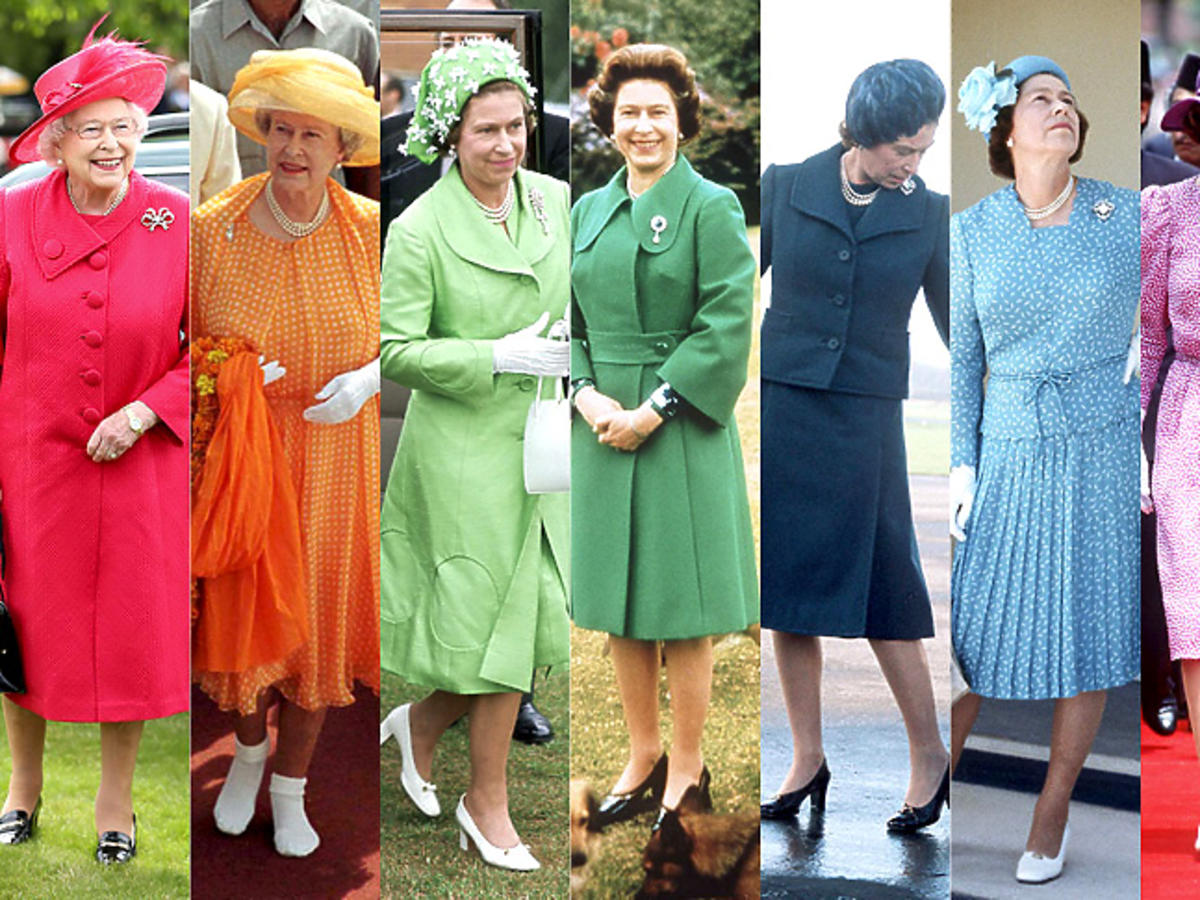 Lubiła jaskrawe kolory
Wyróżniała się nietypowymi kapeluszami
Uwielbiała małe torebki
ELŻBIETA II – 70 LAT PANOWANIA
Spotkanie z papieżem
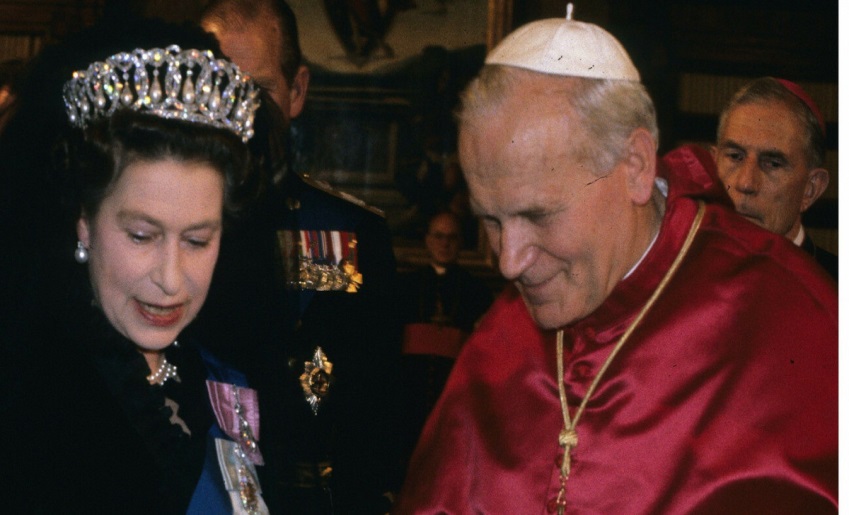 Elżbieta II trzykrotnie spotykała się z papieżem 
– Polakiem Janem Pawłem II
17 października 1980 r. w Watykanie
28 maja 1982 r. w Pałacu Buckingham w Londynie
17 października 2000 r. w prywatnej bibliotece papieża w Watykanie
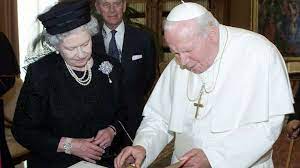 ELŻBIETA II – 70 LAT PANOWANIA
Spotkania z prezydentami Polski
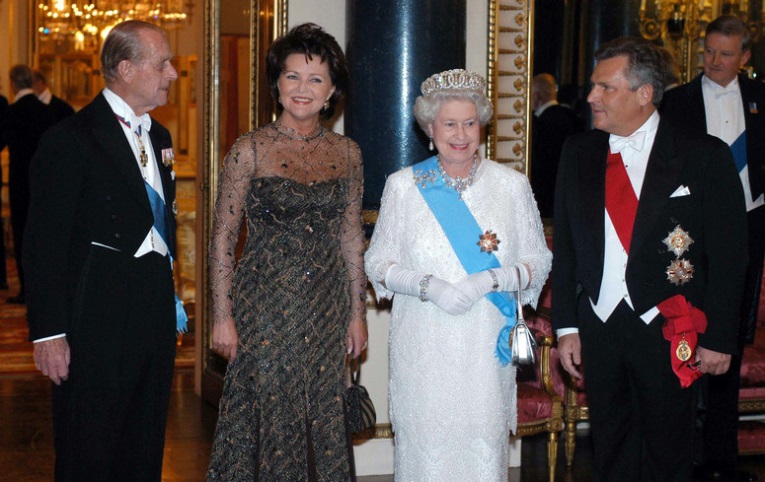 Elżbieta II i książę Filip odwiedzili Polskę tylko raz – 25 marca 1996 r.
Prezydent Polski – Aleksander Kwaśniewski wraz 
z małżonką Jolantą odwiedzili Elżbietę II dwukrotnie podczas wizyt w Londynie w 2004 i 2005 r.
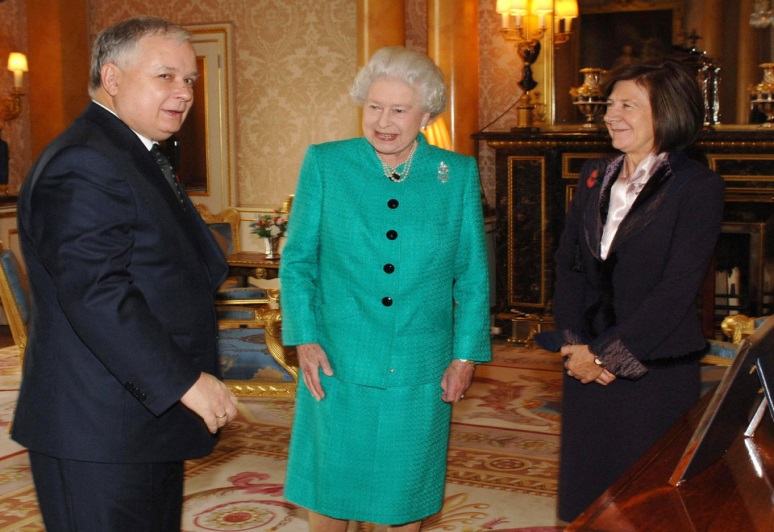 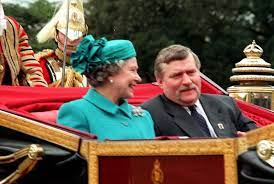 W kwietniu 1991 r. Elżbieta II przyjęła na zamku Windsor prezydenta Polski - Lecha Wałęsę i jego żonę Danutę
Prezydent Polski – Lech Kaczyński wraz 
z małżonką Marią spotkali się z Elżbietą II 
w Londynie w 2006 r.
ELŻBIETA II – 70 LAT PANOWANIA
Ciekawostki z życia królowej
Otrzymywała około 60 tysięcy listów 
     każdego roku
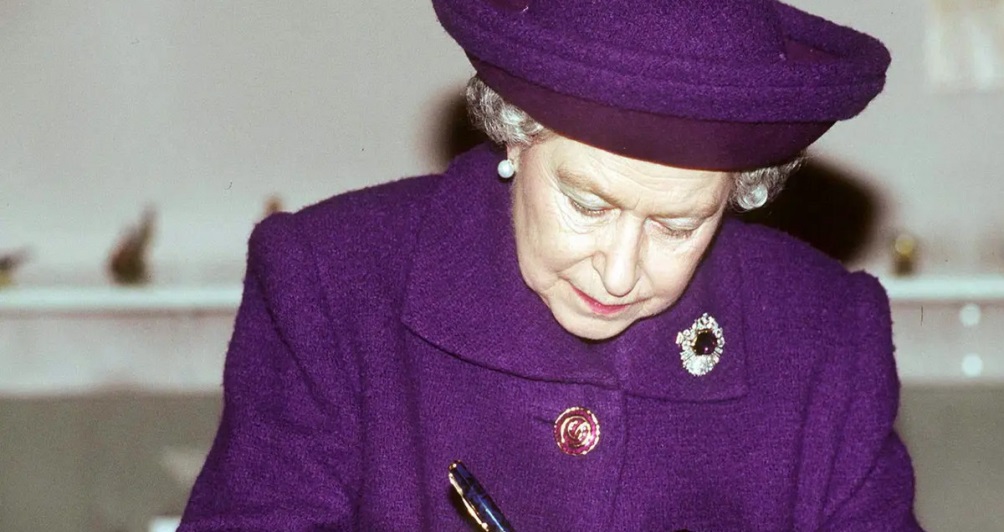 W trakcie swoich rządów łącznie dostała ponad 3,5 miliona listów
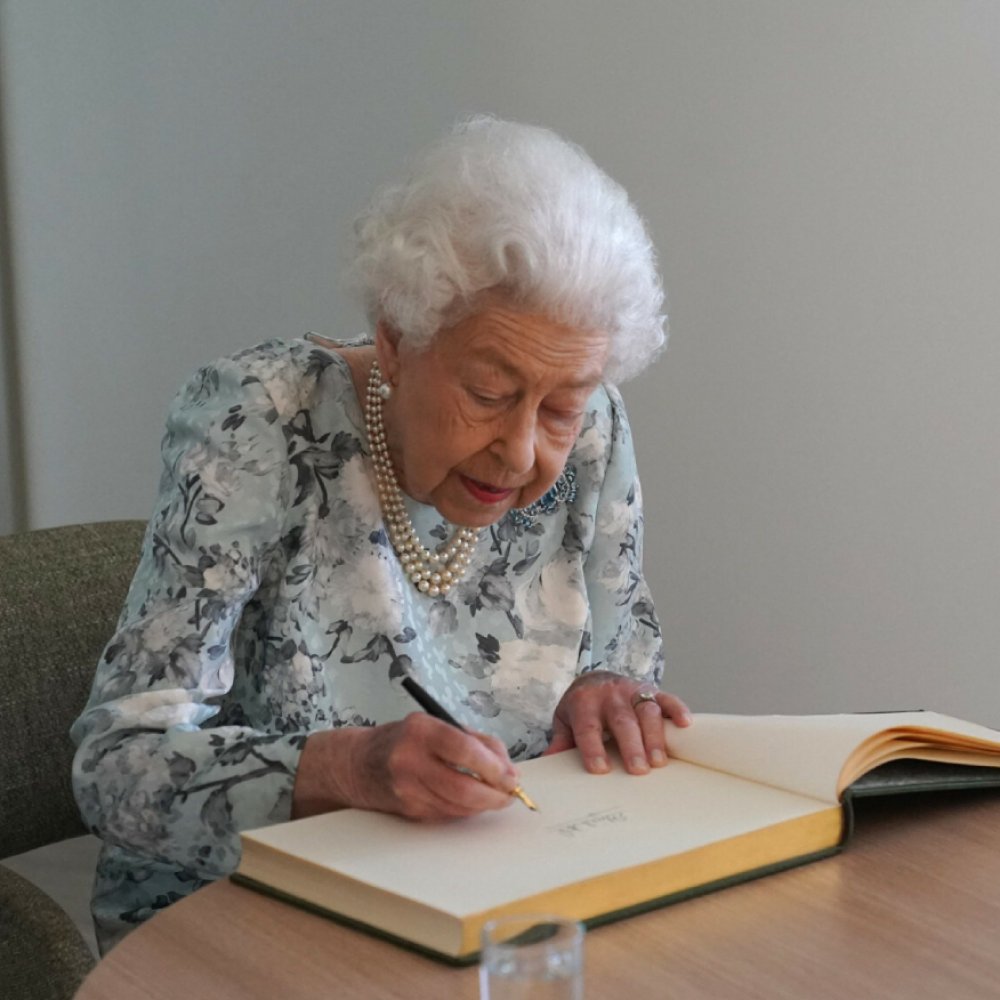 Najstarszą osobą do której sama napisała list był 116-letni Kanadyjczyk w 1984 roku
ELŻBIETA II – 70 LAT PANOWANIA
Ciekawostki z życia królowej
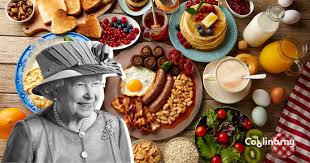 Lubiła: 
tosty, herbatę Erly Grey, łososia, dziczyznę, słodycze

Nie lubiła: 
czosnku i cebuli
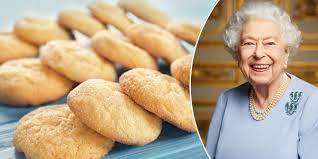 Prawie codziennie prosiła o ciastko złożone z herbatników i oblane czekoladą
ELŻBIETA II – 70 LAT PANOWANIA
Zmarła 8 września 2022 roku o godz. 15:10
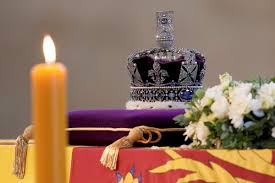 Panowanie królowej Elżbiety II trwało 70 lat i 214 dni
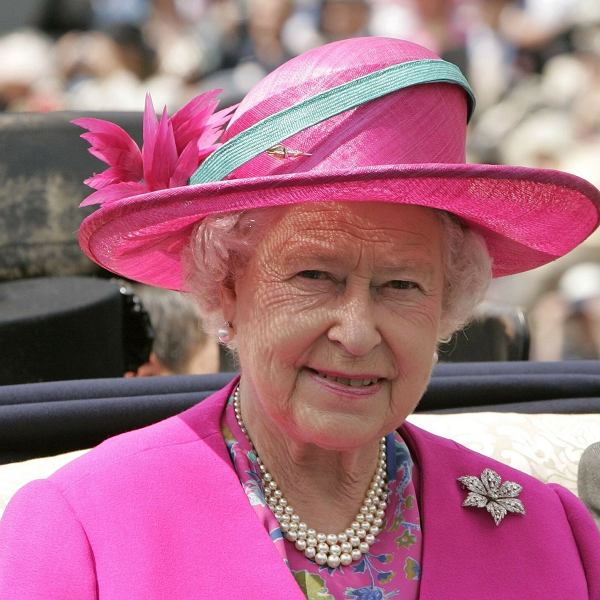 „Kiedy życie wydaje się trudne, odwagą nie jest akceptacja porażki, a determinacja, by walczyć o lepszą przyszłość”
Elżbieta II